Загадки по  валеологии для детей 5-7 лет
Дополнительный материал к разделу»экология» подготовлен воспитателем Винокуровой И.Г.  ГБДОУ №91 Выборгского района Санкт-Петербурга
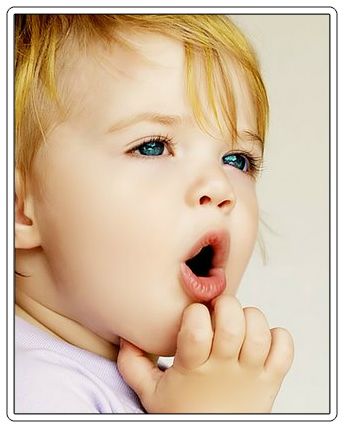 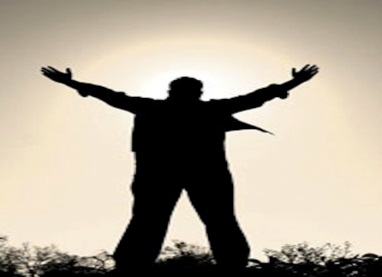 Не сеют, не сажают,
А сами вырастают?
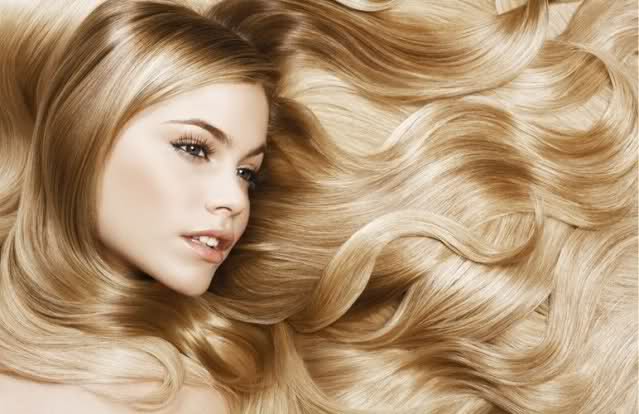 На двух колах бочка,
На бочке - кочка,
А на кочке - лес?
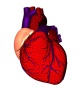 День и ночь стучит в окно,
Словно бы заведено.
Будет плохо, если вдруг
Прекратится этот стук?
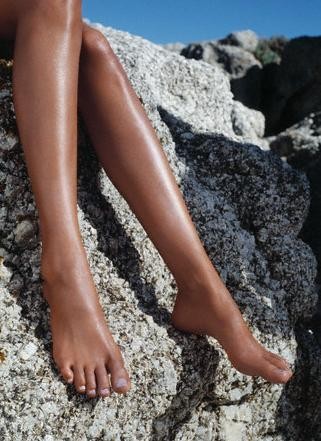 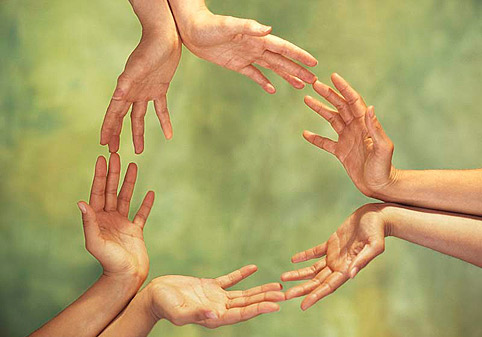 Две матери по пять сыновей имеют?
Мы на них стоим и пляшем,
Ну а если им прикажем-
Нас они, бегом несут,
Подскажи, как их зовут?
Есть у меня работники, 
Во всём помочь охотники.
Живут не за стеной,
День и ночь со мной.
Целый десяток
Верных ребяток?
Что слаще мёда и сильнее льва?
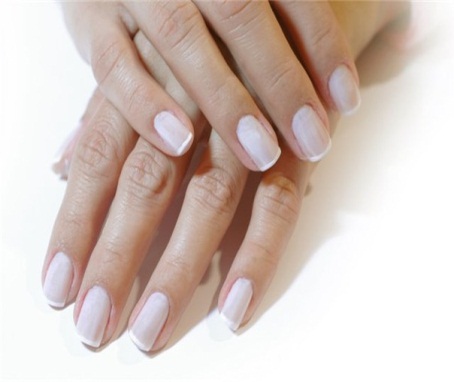 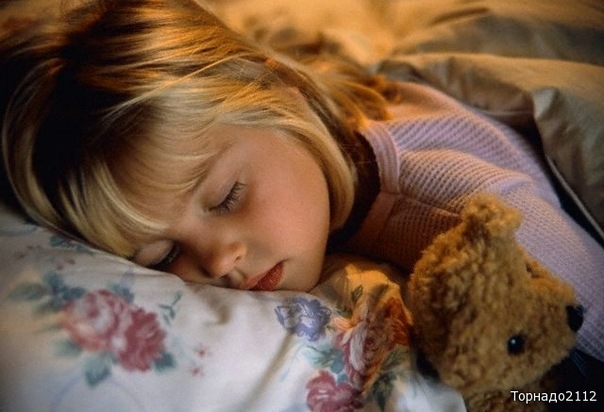 Кто всё слышит,
Да ничего не скажет?
Между двух светил
Посредине один?
В кружке-точка, 
В точке-ночка, 
Что ни встретит-
Всё заметит?
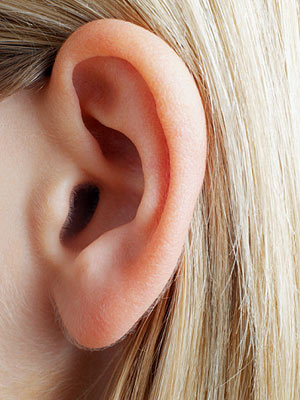 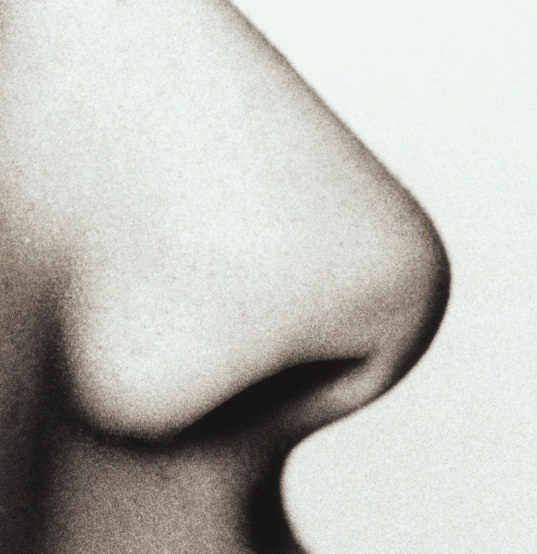 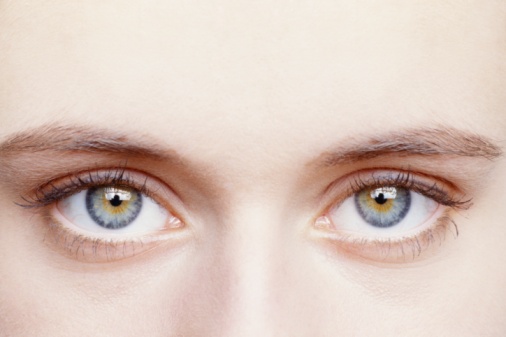 Если б не было его, 
Не сказал бы ничего?
Белые силачи 
Рубят калачи, 
Красный говорун подкладывает?
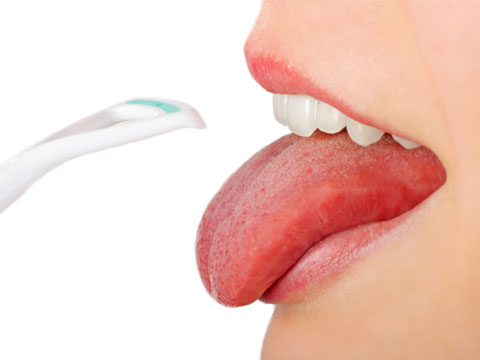 Молодцы, ребята!!!